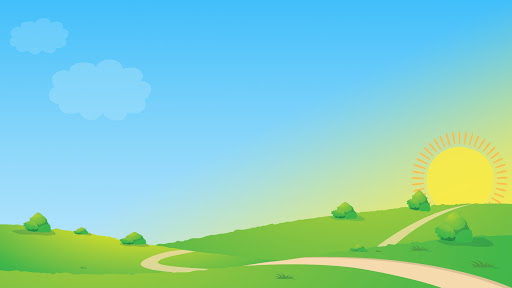 Moj zavičaj
Promotri sliku i usmeno odgovori na pitanja ispod slike.
Zavičaj je manji dio domovine u kojem se nalazi
naše mjesto. 

Nazivamo ga prema kraju u kojem se nalazi:
nizinski,
brežuljkasti,
gorski i
primorski zavičaj.
U zavičajima žive različite biljke i životinje.

Divlje životinje žive u prirodi i uglavnom se brinu
same za sebe. Ljudi se brinu za domaće životinje.

Od njih imaju koristi: mlijeko, meso, jaja i pomoć
u radu.

Neke domaće i neke divlje životinje mogu biti kućni
ljubimci.
Stari dio grada na slici je na brežuljcima. Noviji dijelovi grada su u dolini rijeke. Zavičaj njihovih stanovnika je i nizinski i brežuljkasti kraj.U kakvom kraju je tvoj zavičaj?
Prepiši u bilježnicu:
Moj zavičaj


Zavičaj je kraj u kojemu živim.
Moj je zavičaj: brežuljkasti
Razlikujemo domaće i divlje životinje.
Domaća zadaća:
Riješi zadatke u radnoj
bilježnici na 83. i 84.
stranici.
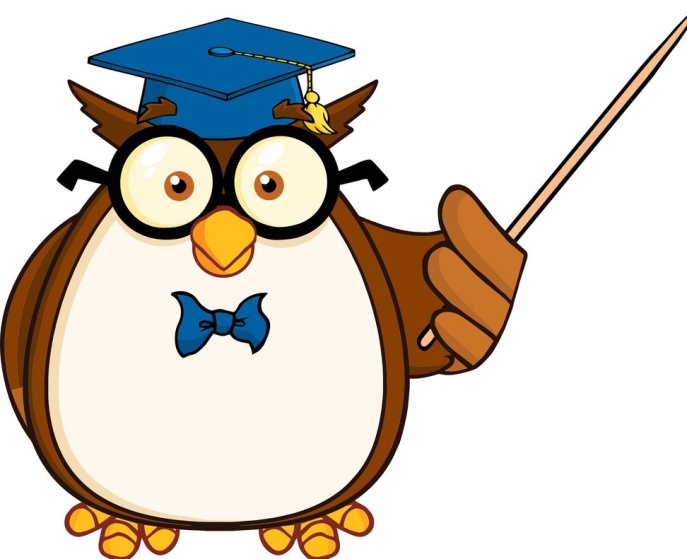